Муниципальное казённое образовательное учреждение 
Рамонская средняя общеобразовательная школа № 2 
Рамонского муниципального района 
Воронежской области
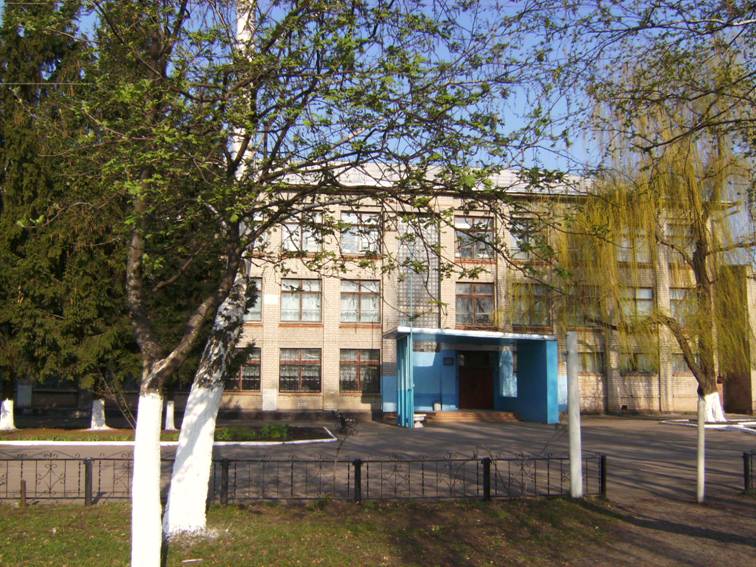 Шепеленко Татьяна Анатольевна, 
учитель русского языка и литературы 
Персональный сайт: www.shepelenko.ucoz.ru
Волшебный мир сказок 
братьев Гримм
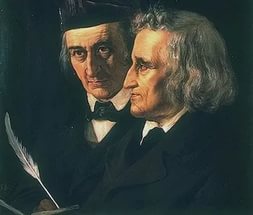 Якоб и Вильгельм Гримм
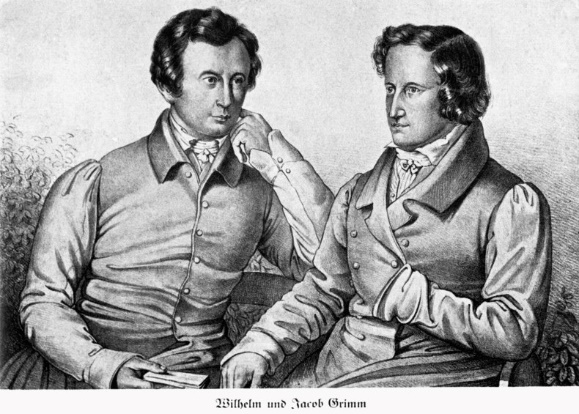 Братья были дружны с самого детства и до последних ней
Дело всей жизни - сказки для детей
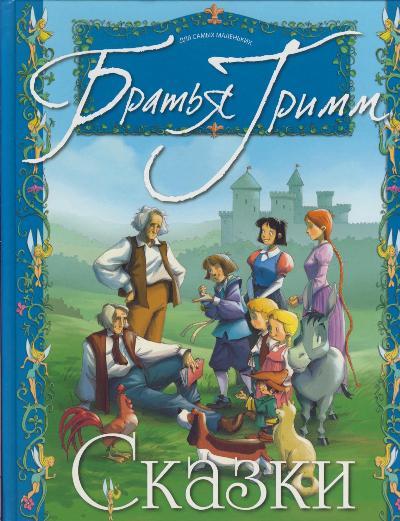 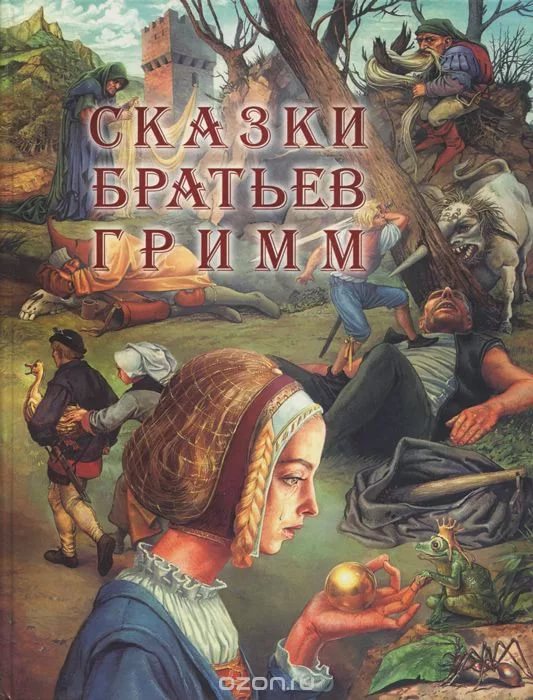 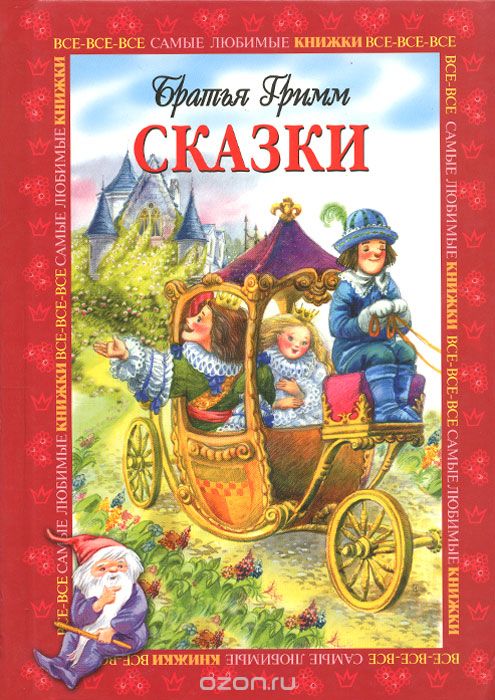 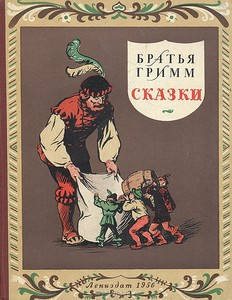 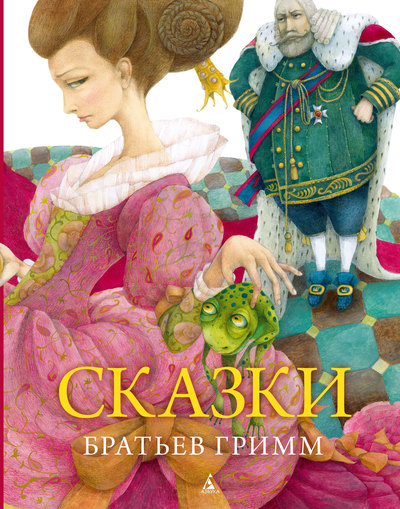 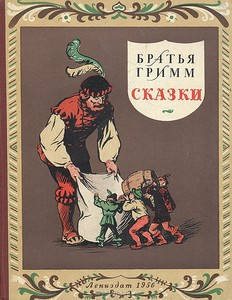 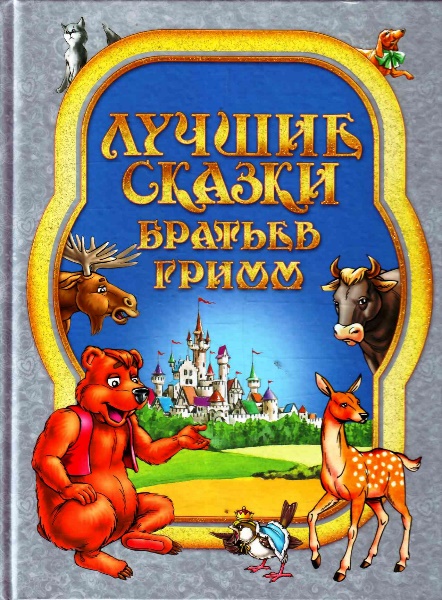 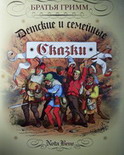 Память о братьях - сказочниках
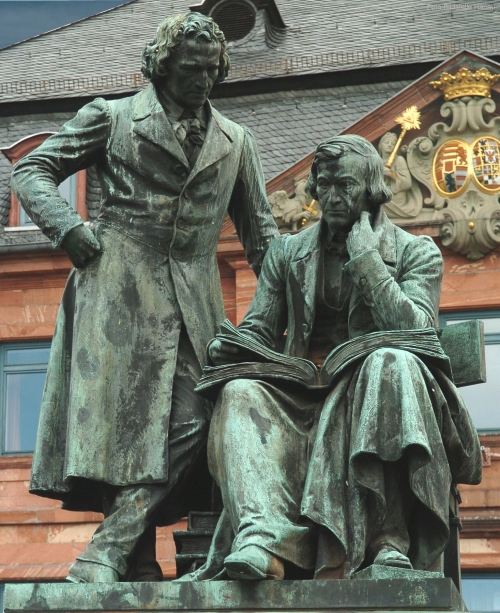 Память о братьях - сказочниках
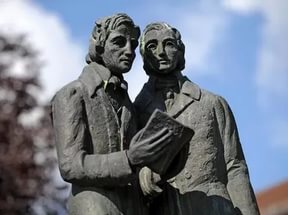 Могила братьев Гримм
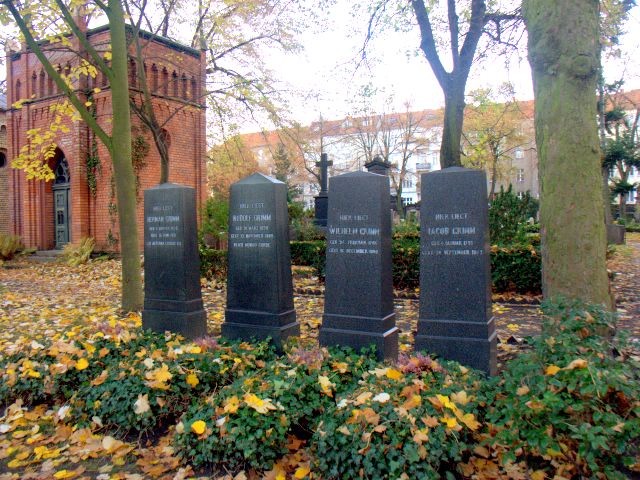 Музей братьев Гримм в Касселе
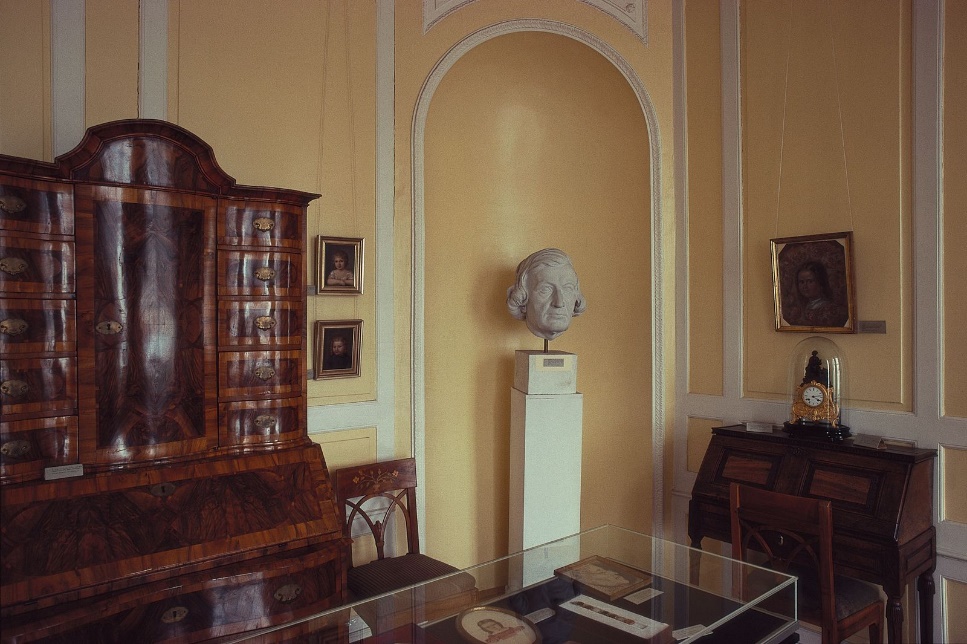 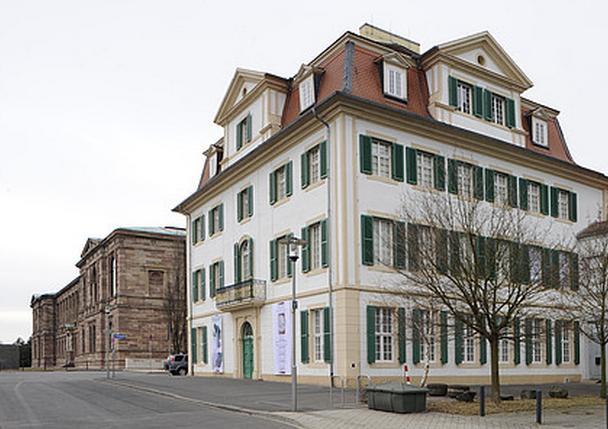 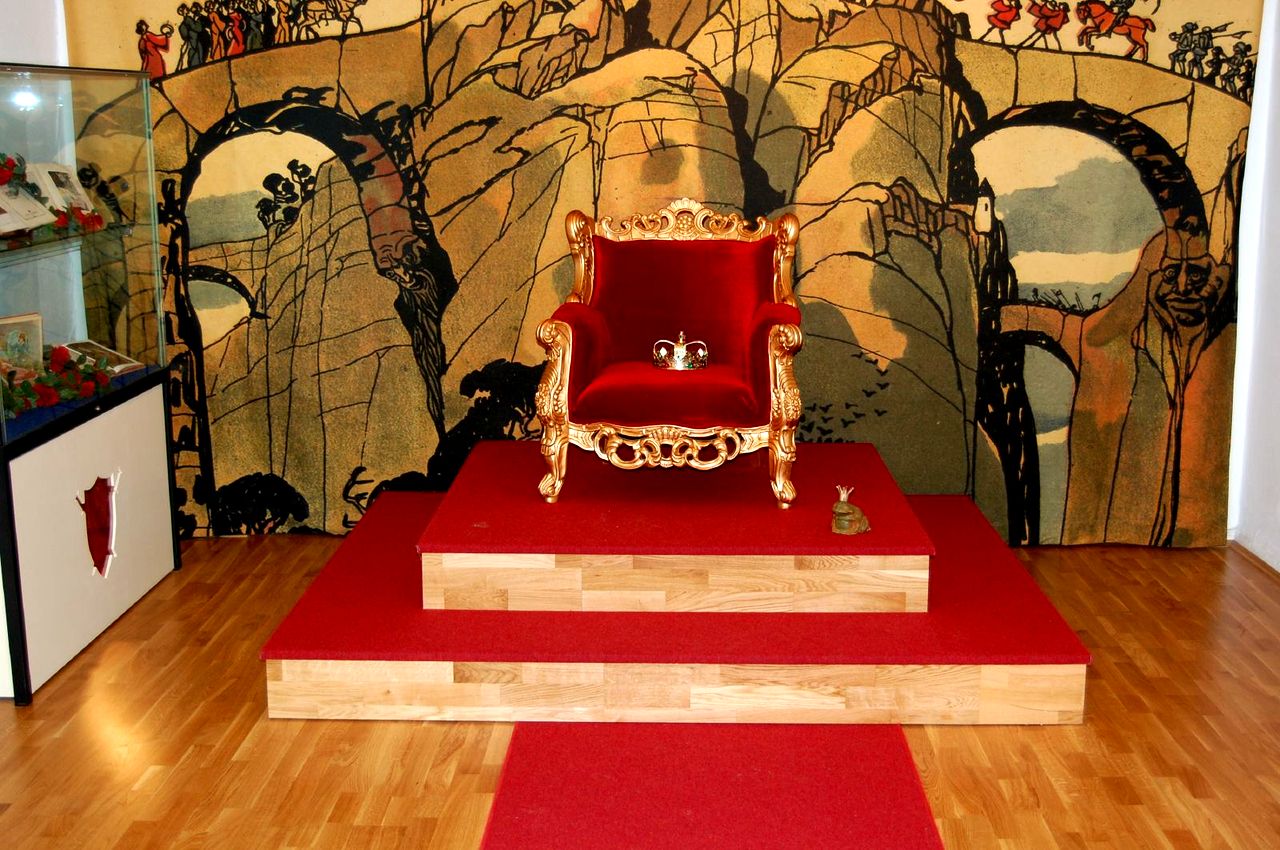 Сказка «Бременские музыканты»
Кто первым начинает путь в город Бремен и почему?
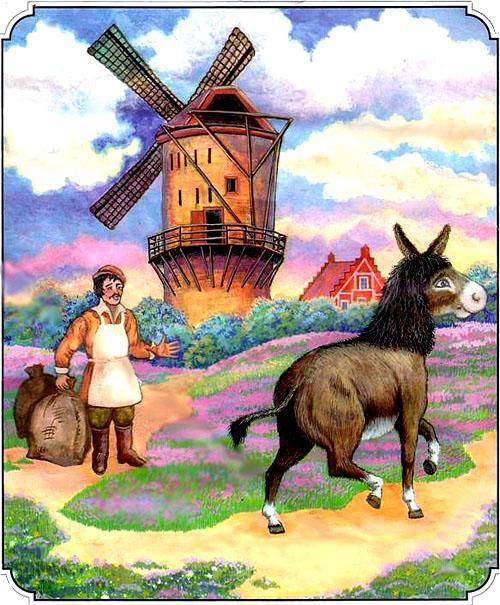 Осёл, потому что хозяин решил избавиться от него.
Сказка «Бременские музыканты»
Кого первым встречает осёл по дороге в Бремен?
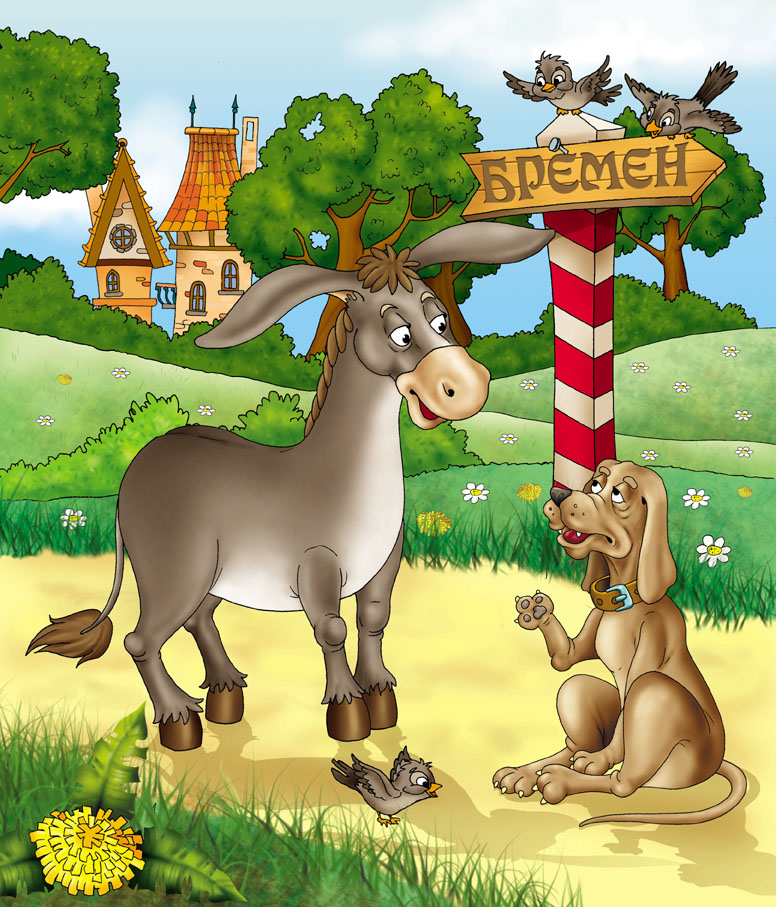 Собаку
Сказка «Бременские музыканты»
Что предложил осёл собаке?
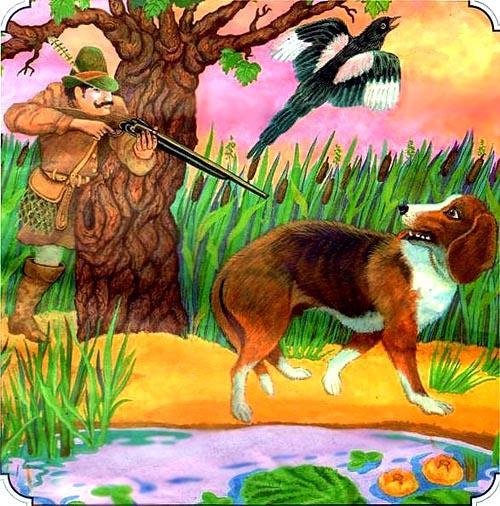 Осёл предложил идти вместе и быть уличными музыкантами: «Я стану на лютне играть, а ты в медные тарелки бить».
Сказка «Бременские музыканты»
Кого следующим встретили осёл и собака в своём путешествии?
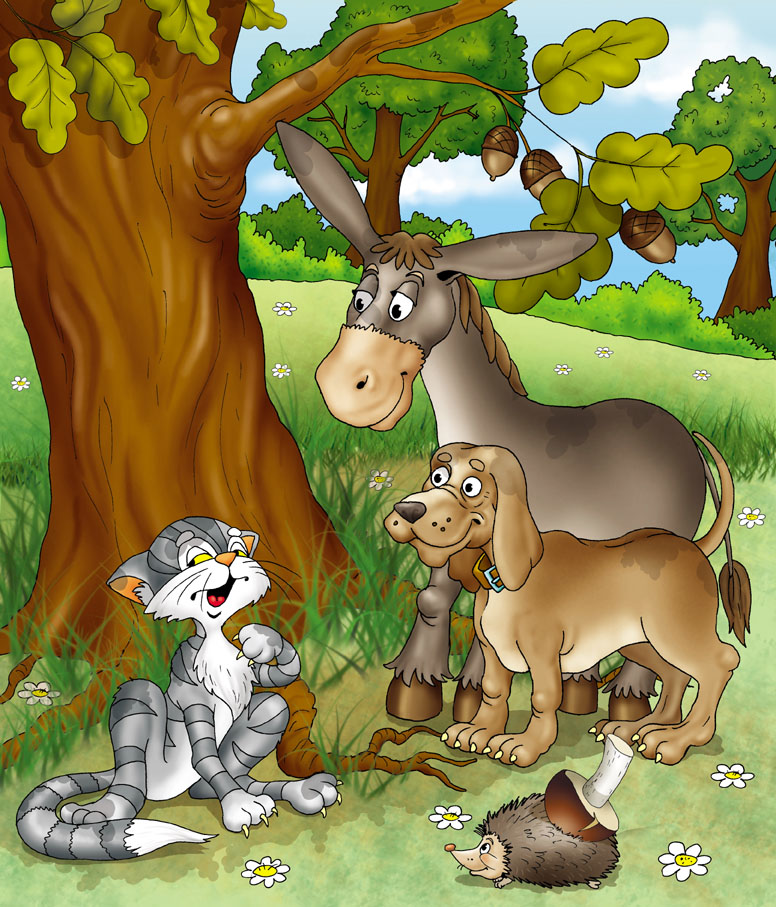 Кота
Сказка «Бременские музыканты»
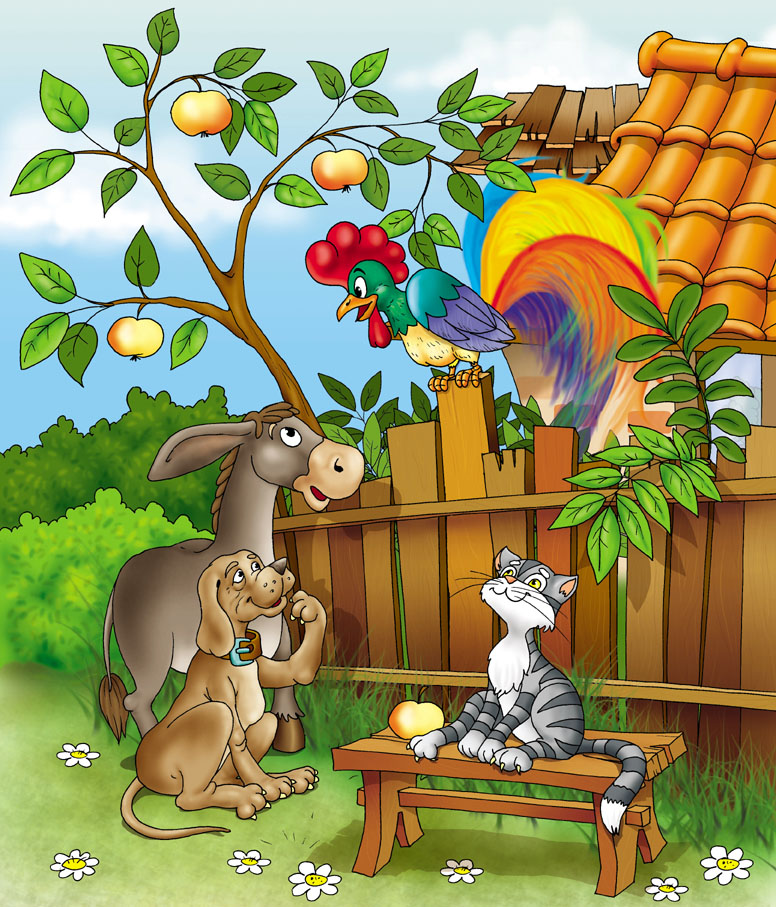 Кто добавился последним к компании друзей? Что с ним хотела сделать хозяйка?
Петух. Его хозяйка «велела заколоть на суп».
Сказка «Бременские музыканты»
Где решили заночевать друзья?
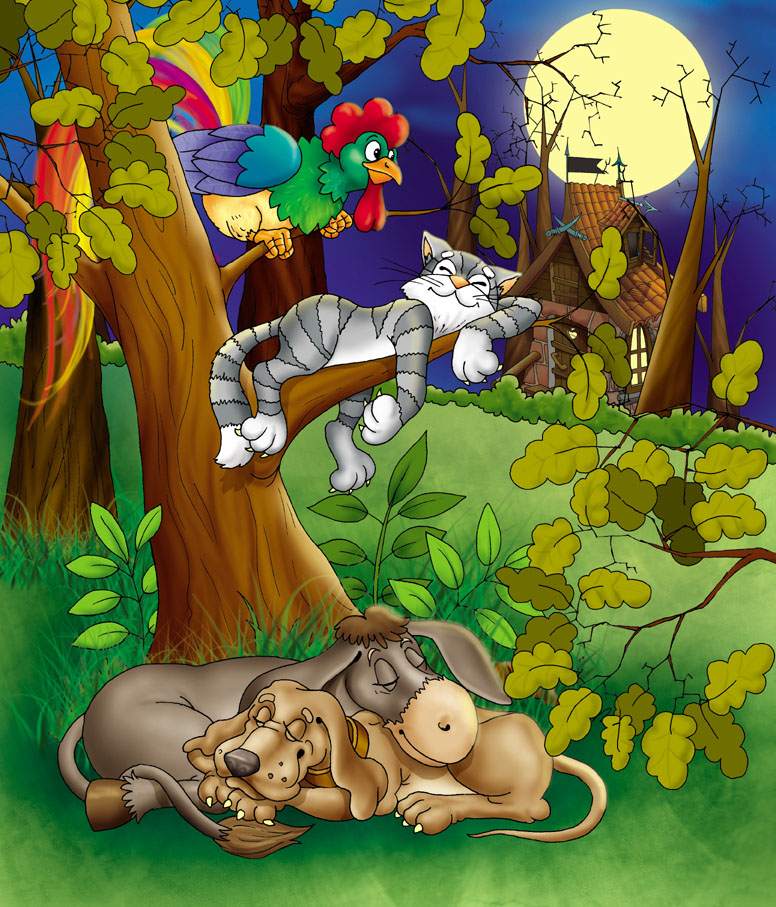 В лесу у большого дерева
Сказка «Бременские музыканты»
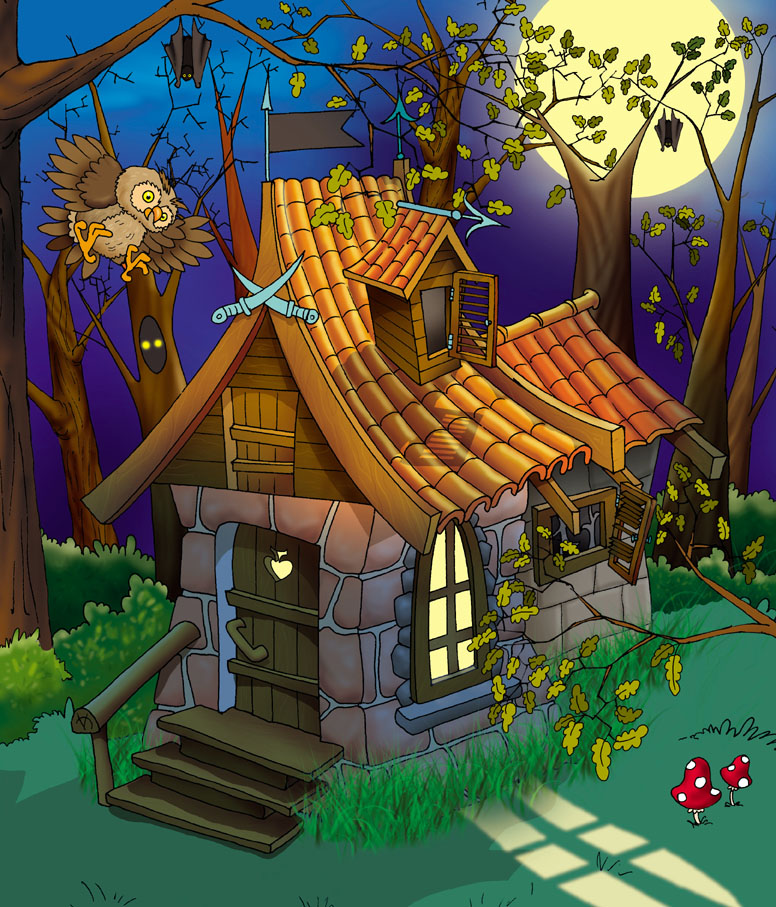 Кто из друзей «крикнул товарищам, что где-то неподалёку есть жильё, потому и огонёк мерцает»?
Петух
Сказка «Бременские музыканты»
Что увидел осёл, когда заглянул в окошко охотничьего домика?
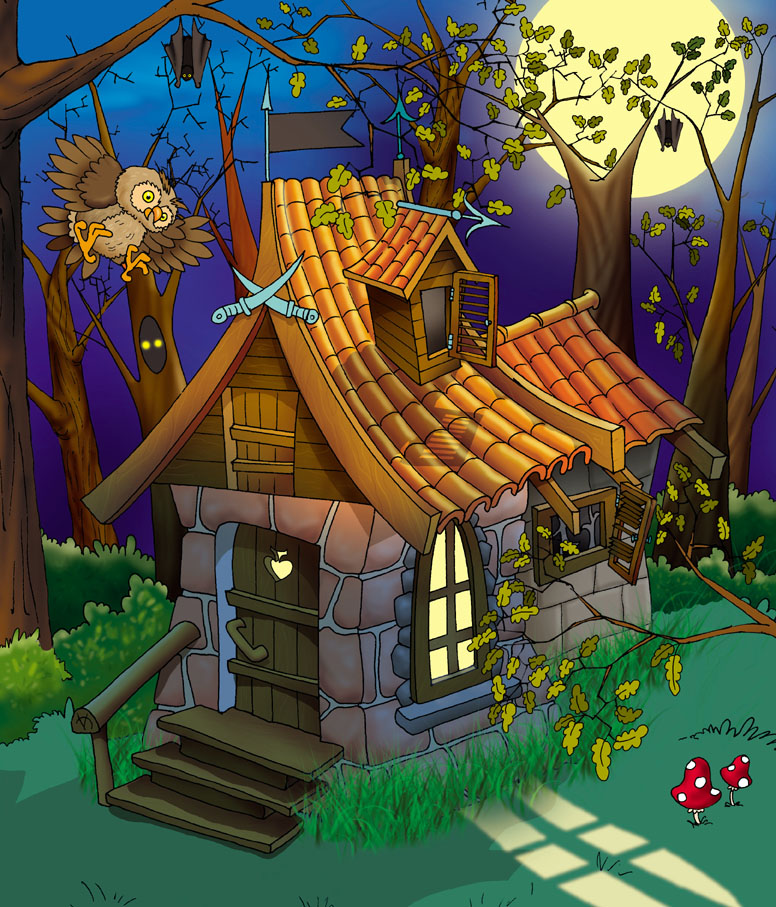 «Накрытый стол, на нём и яства, и питьё, а за столом разбойники сидят и угощаются».
Сказка «Бременские музыканты»
Что решили сделать друзья?
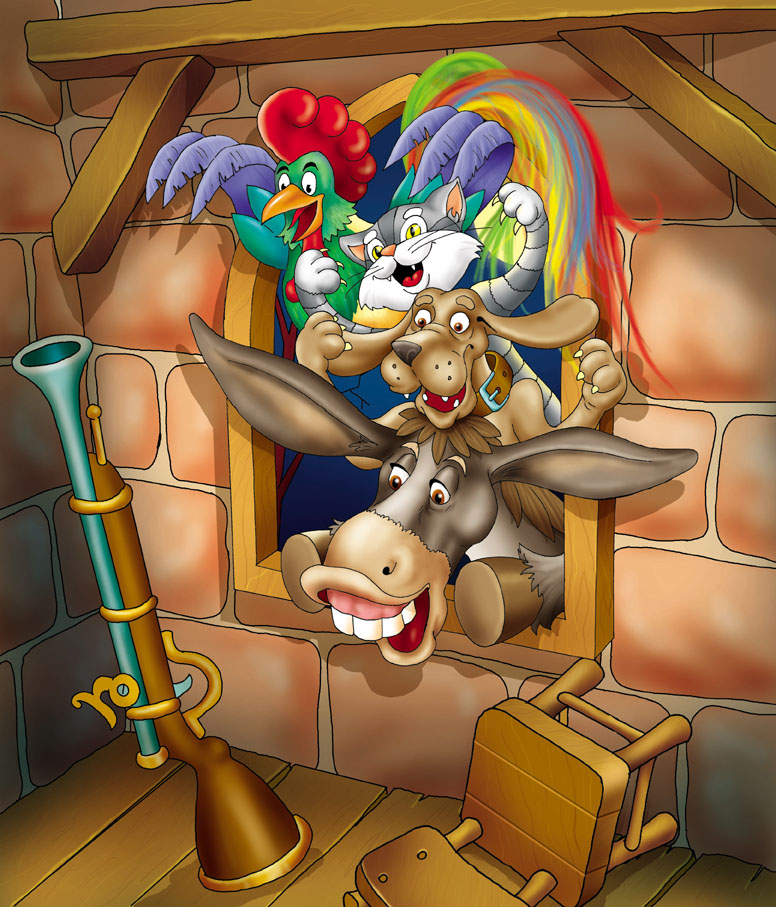 Они стали искать способ, чтобы выгнать разбойников из дома. «Осёл должен был упереться ногами в подоконник, собака – вспрыгнуть ему на спину, кот – взобраться на спину собаки, а петух – взлететь и сесть коту на голову».
Сказка «Бременские музыканты»
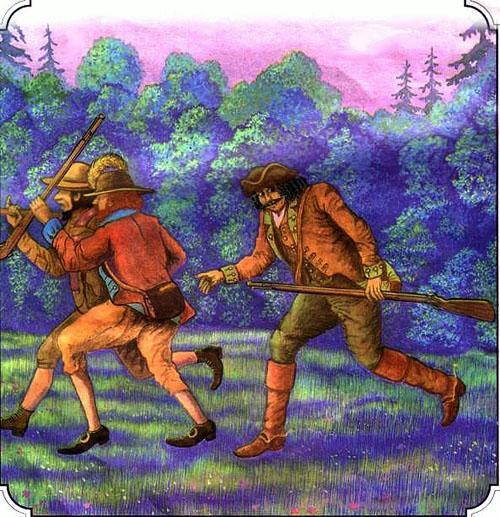 Как отреагировали разбойники на появление неожиданных гостей?
Они «повскакали со своих мест … и в ужасе разбежались по лесу».
Сказка «Бременские музыканты»
Чем занялись друзья после того, как разбойники разбежались?
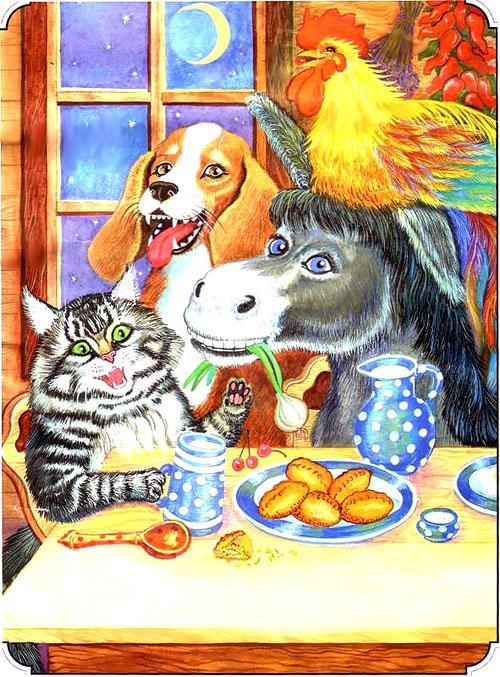 Они принялись ужинать
Сказка «Бременские музыканты»
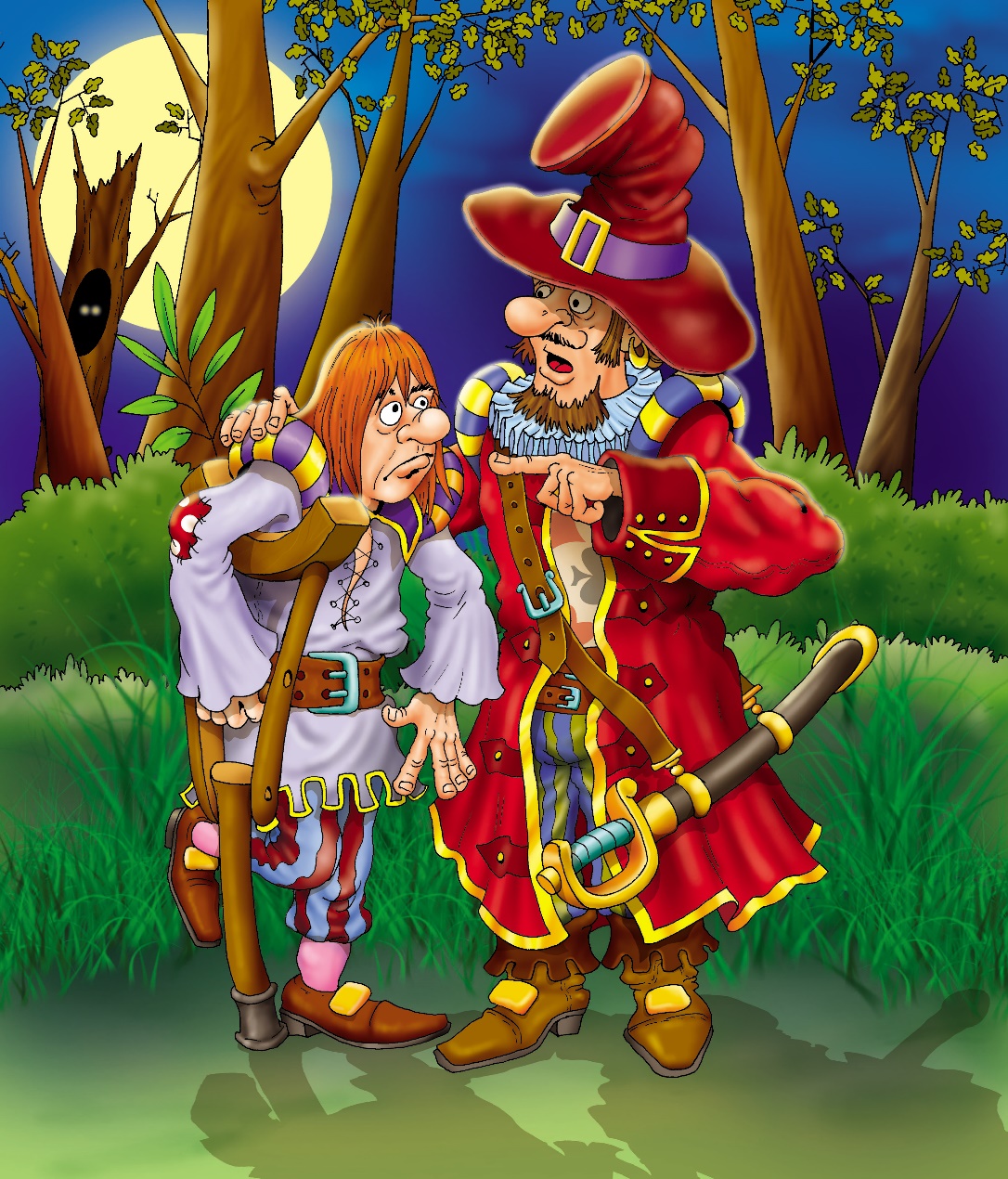 Что делали разбойники после того, как в страхе сбежали из дома?
Они были в лесу. Когда увидели, что в доме погас свет, решили «пойти к дому и поразнюхать» обстановку.
Сказка «Бременские музыканты»
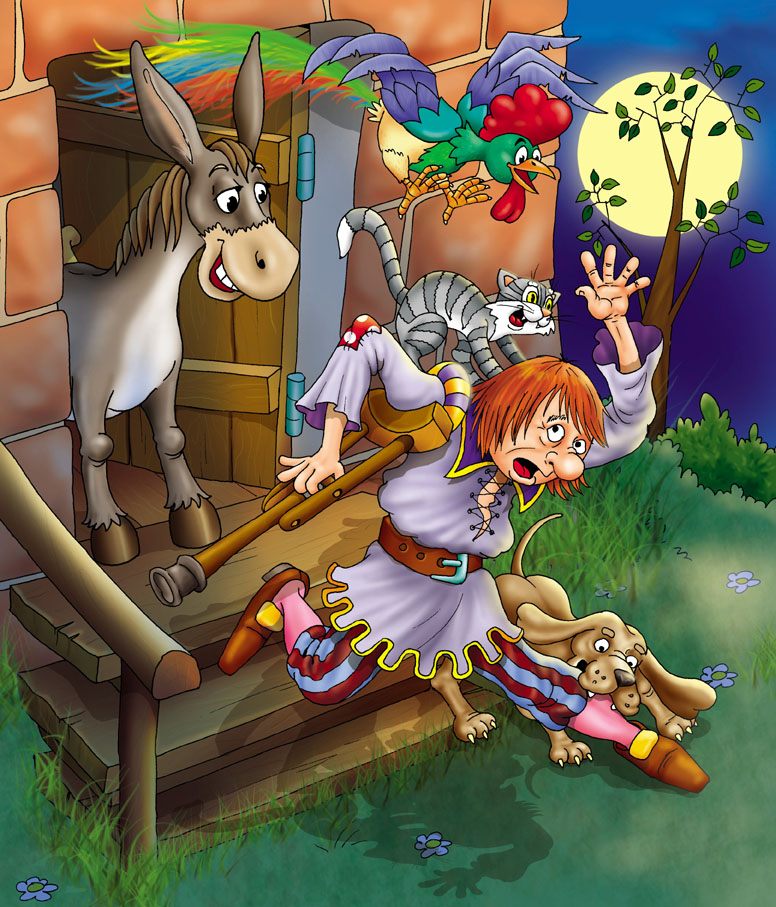 Что приключилось с разбойником, который пошёл к дому?
Разбойник разбудил всех друзей, испугался, убежал и рассказал всем, что в доме «поселилась страшная ведьма».
Сказка «Бременские музыканты»
Чем заканчивается сказка?
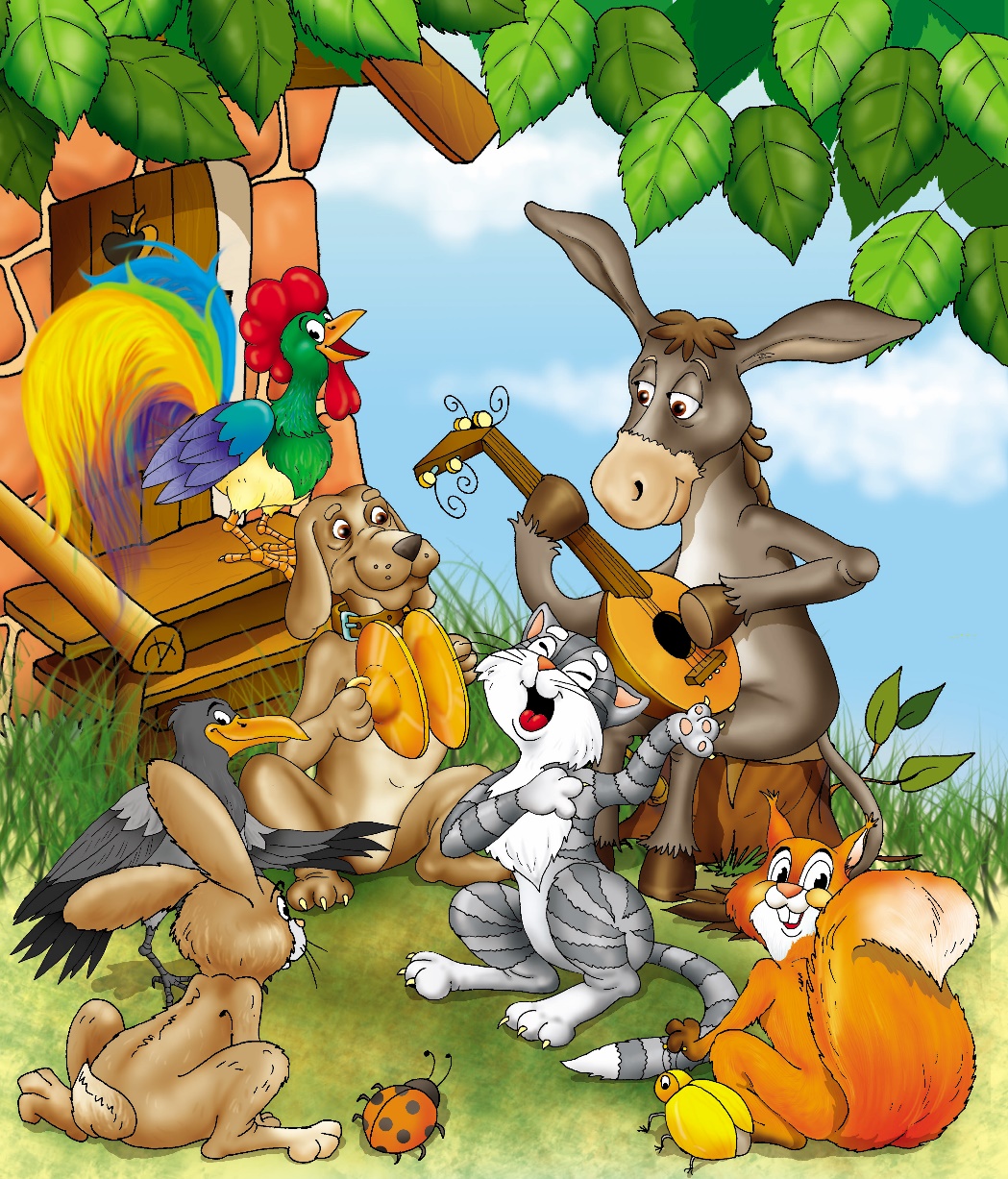 Разбойники больше не показывались в доме, а бременским музыкантам «так полюбилось жильё, что их оттуда ничем было не выманить».
Сказка «Храбрый портняжка»
Как начинается сказка?
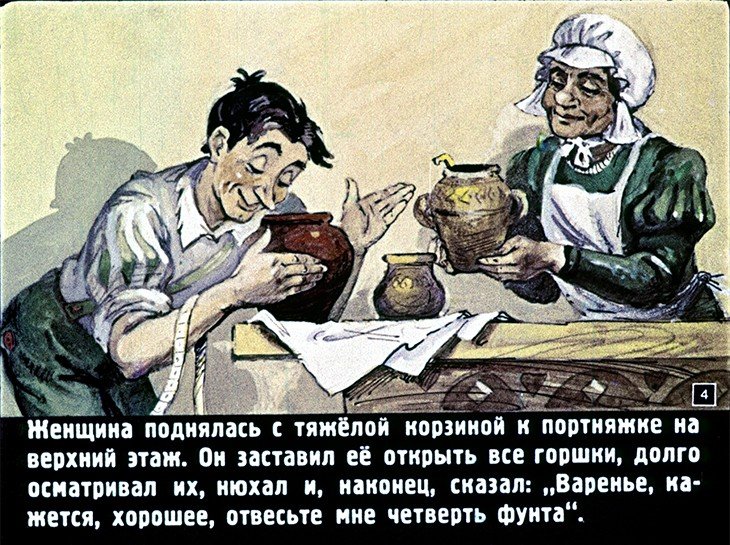 Портняжка сидел жарким летним днём у окна и услышал, как баба выкрикивала: «Сливовое варенье, сливовое варенье!»
Сказка «Храбрый портняжка»
Откуда взялась надпись на поясе храброго портняжки?
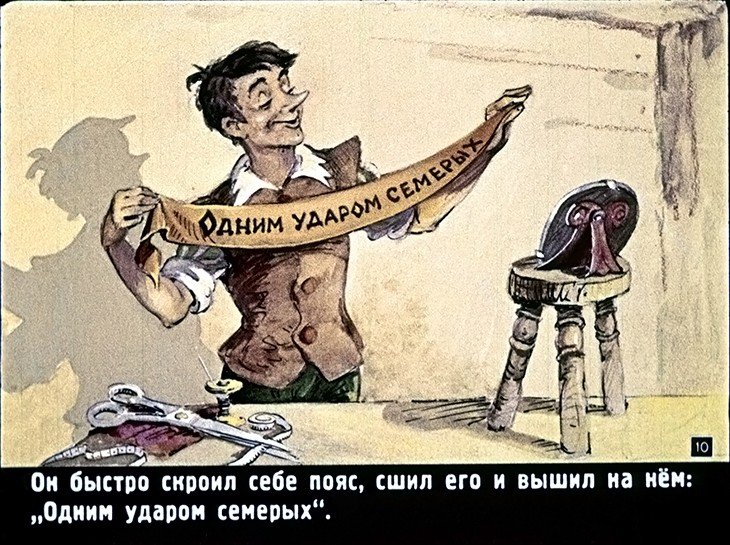 Он сам её вышил после того, как одним ударом убил семерых мух.
Сказка «Храбрый портняжка»
Портняжка решил «…пуститься по белу свету, потому что его мастерская показалась ему уж слишком тесною для его удали». Что герой берёт с собой в дорогу?
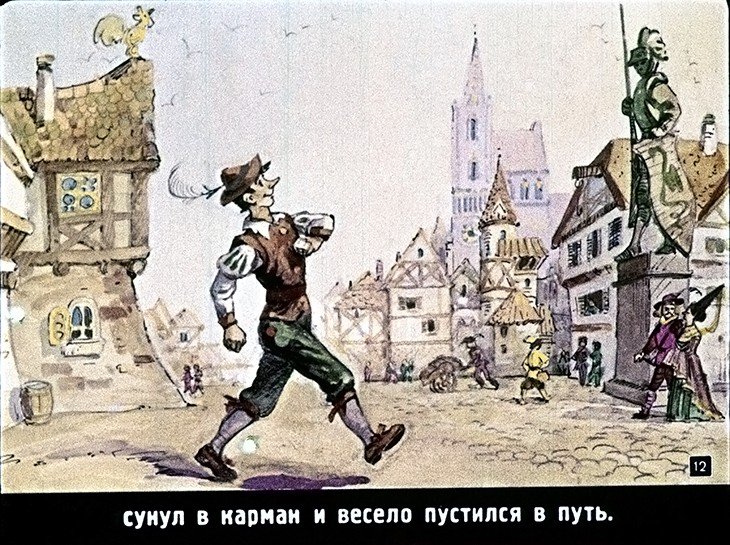 Творожный сыр и птицу, запутавшуюся в кустарнике
Сказка «Храбрый портняжка»
Кого встречает храбрый портняжка на своём пути?
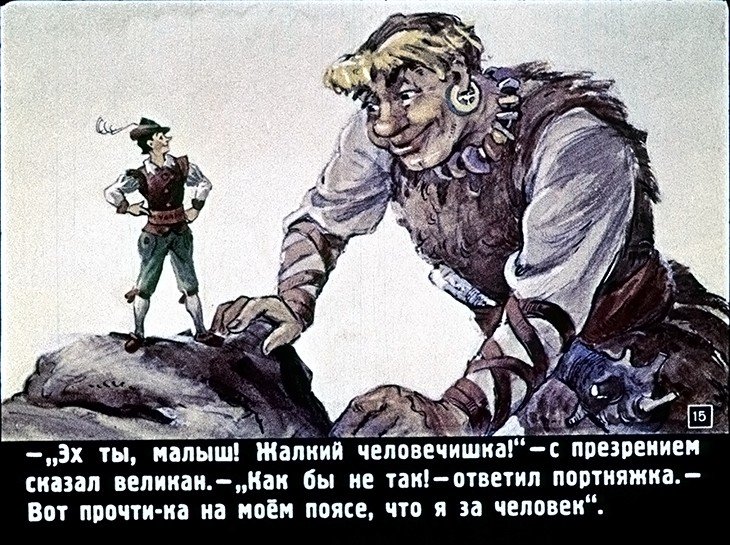 Около горы храбрый портняжка встречает великана
Сказка «Храбрый портняжка»
Как великан решил испытать силу храброго портняжки?
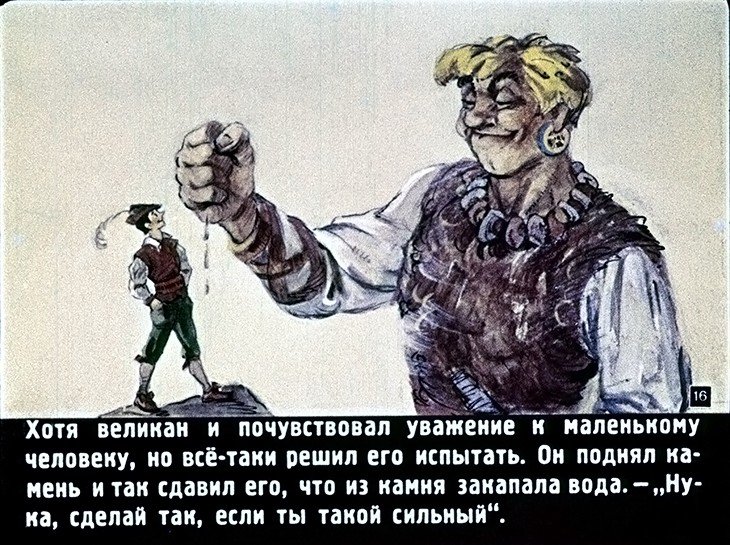 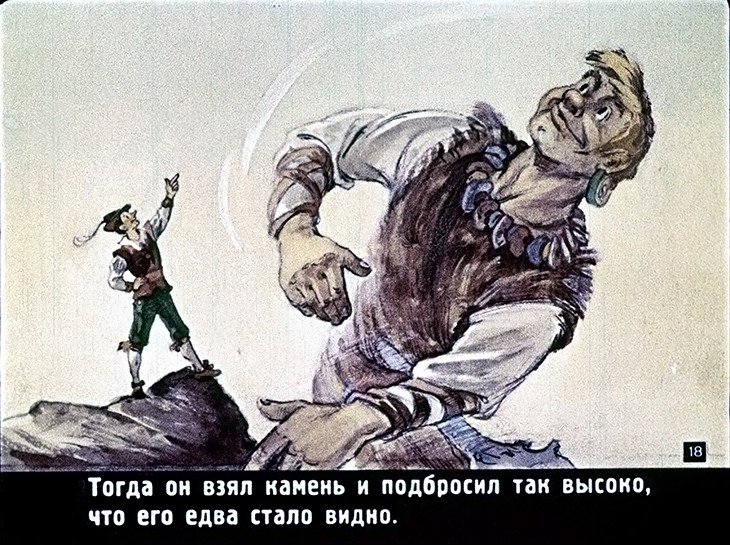 1. Нужно было стиснуть камень. 2. Нужно было подбросить камень вверх. 3. Вынести огромное дерево из леса.
Сказка «Храбрый портняжка»
Великан приглашает портняжку в пещеру переночевать, чтобы там избавиться от него. Как «малявке» удаётся остаться живым?
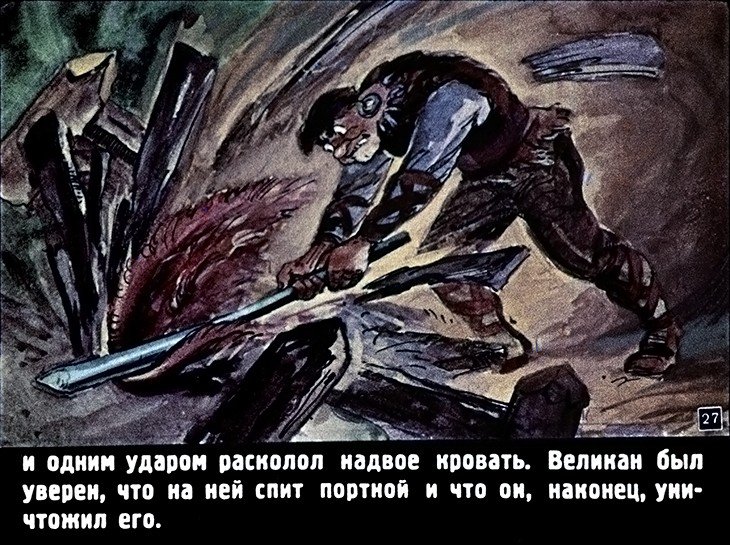 Портняжка перехитрил великана и не лёг на ту кровать, которую приготовил хозяин пещеры.
Сказка «Храбрый портняжка»
Почему король предложил портняжке  «поступить в королевское войско на службу»?
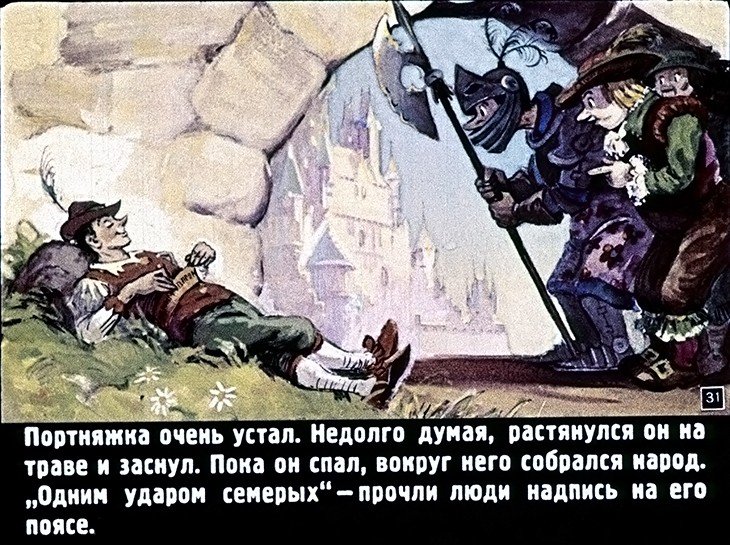 Когда портняжка спал, люди из королевской челяди прочли надпись на поясе и решили, что такой силач пригодится на случай войны.
Сказка «Храбрый портняжка»
Какое задание даёт король портняжке и почему?
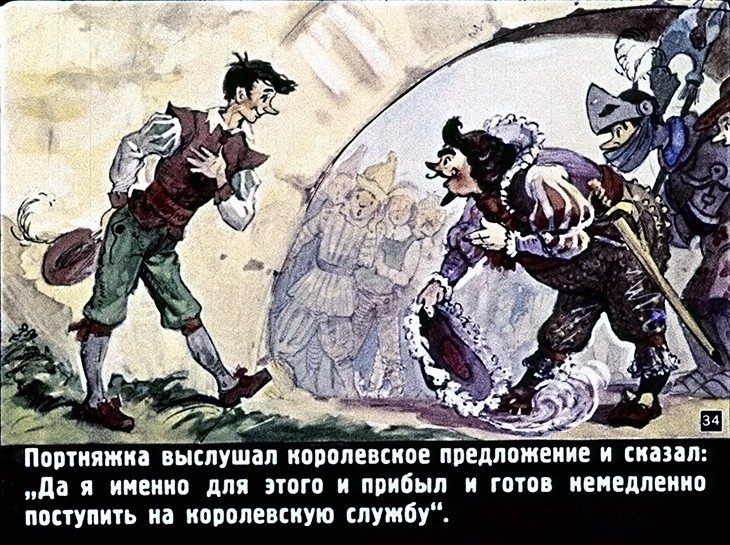 Король приказал убить двух великанов. Он хотел отправить портняжку в отставку, но боялся прямо сказать об этом.
Сказка «Храбрый портняжка»
Как портняжке удалось одержать победу над двумя великанами?
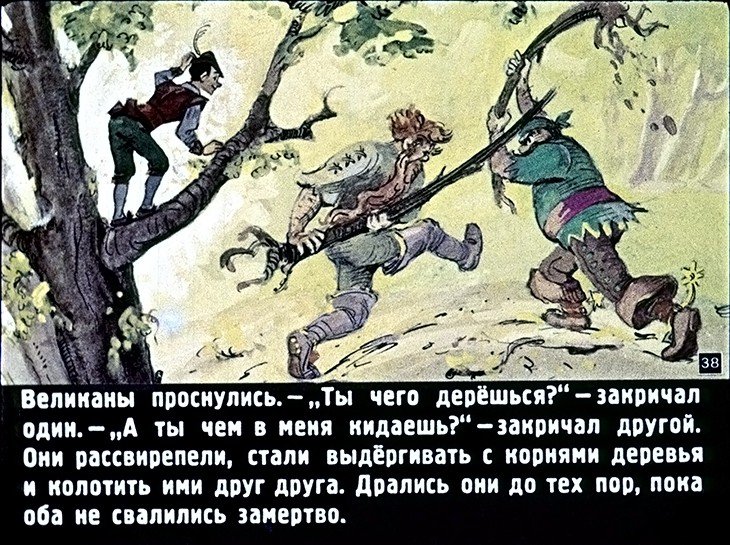 Он обхитрил их. Великаны начали драться и обвинять друг друга. Портняжка воспользовался моментом и заколол обоих.
Сказка «Храбрый портняжка»
В чём состояло следующее задание короля?
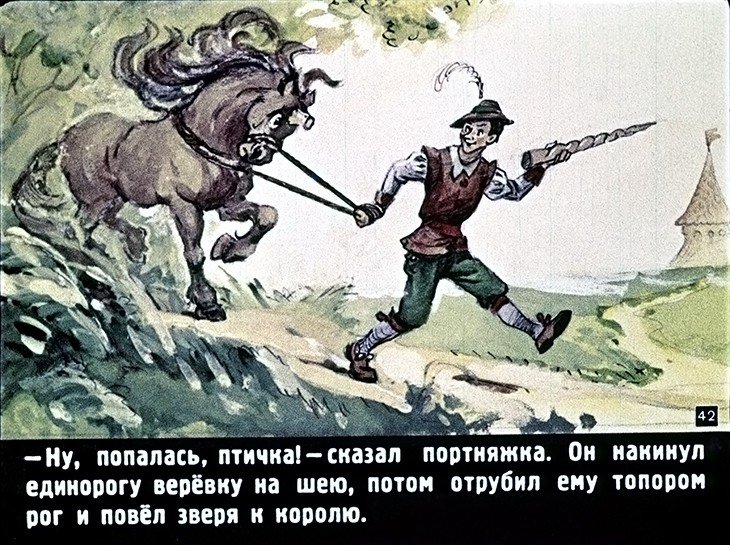 Нужно найти единорога и поймать его.
Сказка «Храбрый портняжка»
Каким было третье задание короля?
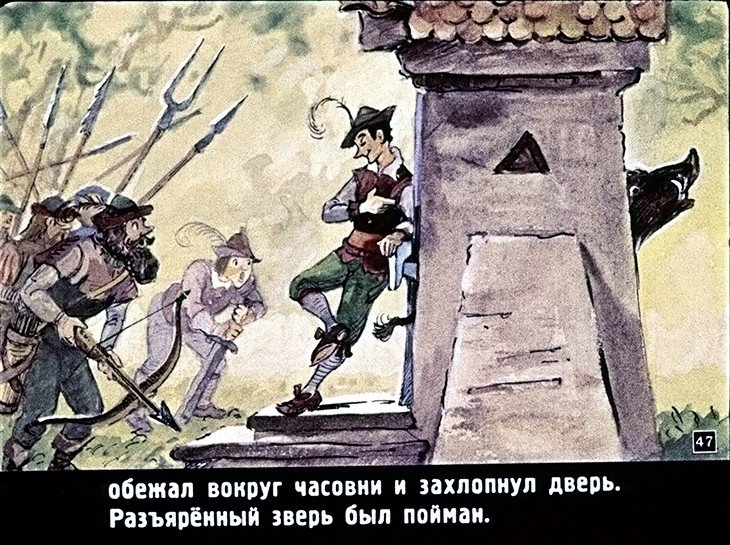 «До свадьбы портной должен был изловить страшного кабана».
Сказка «Храбрый портняжка»
Каков финал сказки?
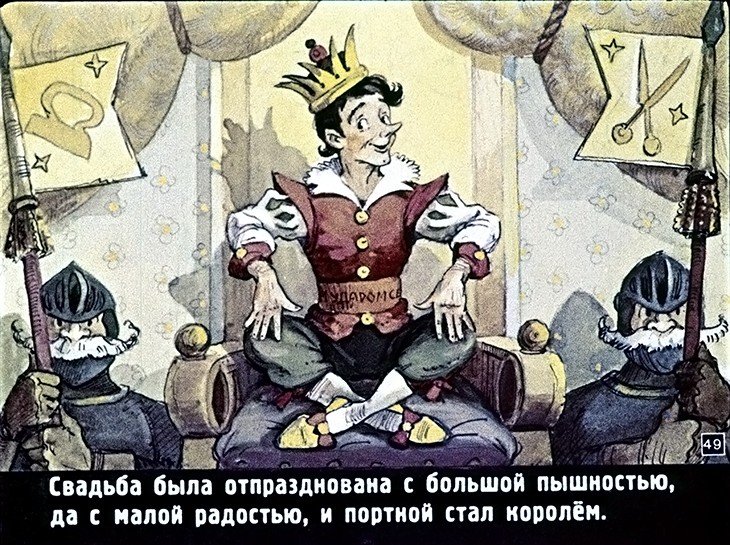 Портняжка женится на принцессе и получает «полкоролевства в приданое».
Использованные ресурсы:
1. Шаблон презентации Сайт http://linda6035.ucoz.ru/ 
2. http://files.vm.ru/photo/vecherka/2014/01/doc6dfftx60emxak1kd34u_800_480.jpg 
3. http://mega-plakat.ru/media/images/categories/jivopischb/big/191.jpg 
4. http://www.booqs.ru/products_pictures/80675_big.jpg 
5. https://www.bookres.ru/upload/iblock/937/1514468.jpg 
6. http://minemshop.ru/images/books_covers/1013513391.jpg 
7. http://www.kmrz.ru/catimg/41/417502.jpg 
8. http://www.libex.ru/dimg/a557.jpg 
9. https://wcbook.ru/data/book/78/782203.jpg 
10. https://wcbook.ru/data/book/78/782203.jpg 
11. https://otvet.imgsmail.ru/download/187536563_2fcd2c52b6ab6b0f0ad81a1e8799a890_800.jpg 
12. https://im0-tub-ru.yandex.net/i?id=77bb2bced2819f07d08da572d87b971a&n=33&h=215&w=288 
13. http://www.esacademic.com/pictures/eswiki/71/Grabst%C3%A4tte_Grimm.jpg 
14. http://www.germany.travel/media/content/staedte___kultur_1/staedte/kassel/KS_Brueder_Grimm_Museum.jpg 
15. http://s.traveltipz.ru/gallery/99/128199/1024x768/1333386.jpg 
16. http://yavix.ru/i/e/b/0/1c6f8a62989d1a4a9a6f40df06495.jpg 
17. http://www.free-lancers.net/posted_files/N90BD051004ED.jpg 
18. http://diafilmy.su/uploads/posts/2014-09/1410156735_10.jpg 
19. http://diafilmy.su/2876-hrabryy-portnyazhka.html 
20. http://yavix.ru/%D0%93%D0%BE%D1%81%D0%BF%D0%BE%D0%B6%D0%B0%20%D0%9C%D0%B5%D1%82%D0%B5%D0%BB%D0%B8%D1%86%D0%B0%20(%20%D0%B4%D0%B8%D0%B0%D1%84%D0%B8%D0%BB%D1%8C%D0%BC%201990%20)%2012